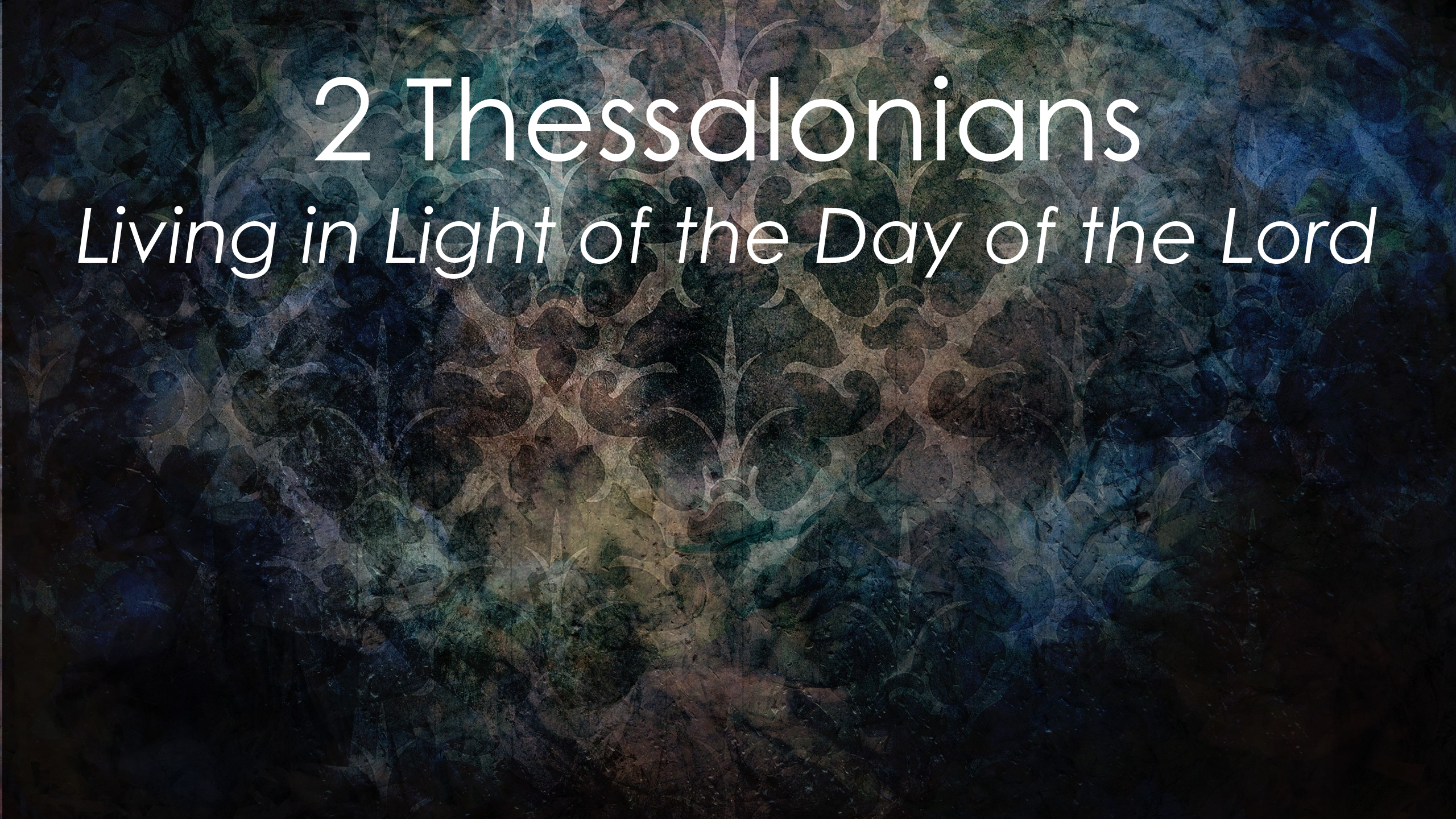 Concerning the Day of the Lord
(Part 4)
2 Thessalonians 2:1-10
May 1, 2022
2 Thessalonians 2:1-5
1 Now we request you, brethren, with regard to the coming of our Lord Jesus Christ and our gathering together to Him, 2 that you not be quickly shaken from your composure or be disturbed either by a spirit or a message or a letter as if from us, to the effect that the day of the Lord has come. 3 Let no one in any way deceive you, for it will not come unless the apostasy comes first, and the man of lawlessness is revealed, the son of destruction, 4 who opposes and exalts himself above every so-called god or object of worship, so that he takes his seat in the temple of God, displaying himself as being God. 5 Do you not remember that while I was still with you, I was telling you these things?
2 Thessalonians 2:6-10
6 And you know what restrains him now, so that in his time he will be revealed. 7 For the mystery of lawlessness is already at work; only he who now restrains will do so until he is taken out of the way. 8 Then that lawless one will be revealed whom the Lord will slay with the breath of His mouth and bring to an end by the appearance of His coming; 9 that is, the one whose coming is in accord with the activity of Satan, with all power and signs and false wonders, 10 and with all the deception of wickedness for those who perish, because they did not receive the love of the truth so as to be saved.
Big Idea
How will the Day of the Lord (the time of God’s judgment upon the earth) be recognized as being present?
The reality (2:1-2)
1 Now we request you, brethren, with regard to the coming [parousia – “the appearing”] of our Lord Jesus Christ and our gathering together [rapture of the church] to Him, 2 that you not be quickly shaken from your composure or be disturbed either by a spirit or a message or a letter as if from us, to the effect that the day of the Lord [time of God’s wrath and judgment] has come.
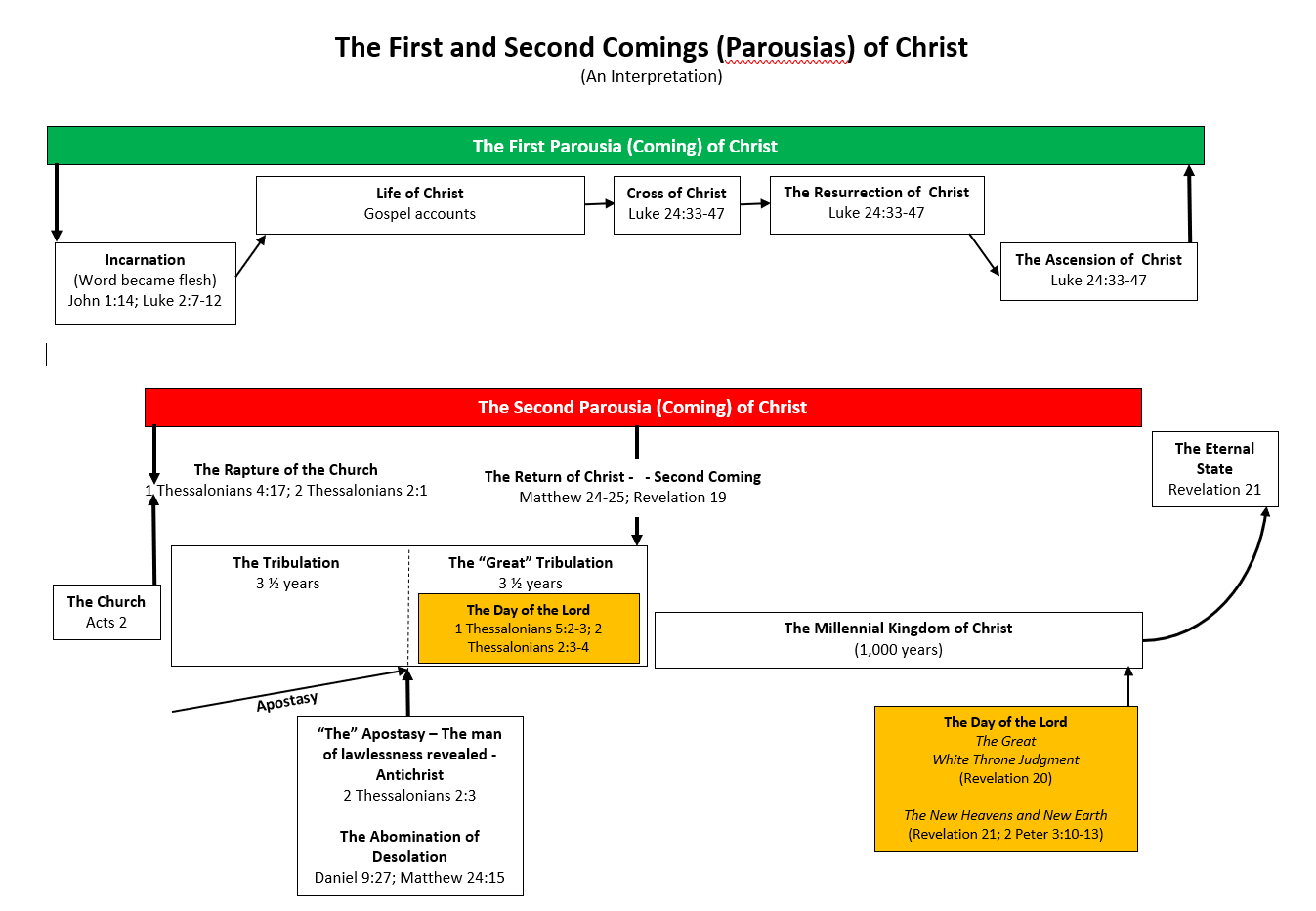 The rebellion (2:3-5)
3 Let no one in any way deceive you, for it will not come unless the apostasy comes first, and the man of lawlessness is revealed, the son of destruction, 4 who opposes and exalts himself above every so-called god or object of worship, so that he takes his seat in the temple of God, displaying himself as being God. 5 Do you not remember that while I was still with you, I was telling you these things?
The restrainer (2:6-7)
6 And you know what restrains him now, so that in his time he will be revealed. 7 For the mystery of lawlessness is already at work; only he who now restrains will do so until he is taken out of the way.
Only the Holy Spirit is referred to by the neuter noun “pneuma” (Spirit) and masculine pronouns.
John 16:7-11
7 “But I tell you the truth, it is to your advantage that I go away; for if I do not go away, the Helper will not come to you; but if I go, I will send Him to you. 8 “And He, when He comes, will convict the world concerning sin and righteousness and judgment; 9 concerning sin, because they do not believe in Me; 10 and concerning righteousness, because I go to the Father and you no longer see Me; 11 and concerning judgment, because the ruler of this world has been judged.”
Matthew 24:10-12
10 At that time many will fall away and will betray one another and hate one another. 11 Many false prophets will arise and will mislead many. 12 Because lawlessness is increased, most people's love will grow cold.
The retribution (2:8-10a)
8 Then that lawless one will be revealed whom the Lord will slay with the breath of His mouth and bring to an end by the appearance of His coming; 9 that is, the one whose coming is in accord with the activity of Satan, with all power and signs and false wonders, 10 and with all the deception of wickedness for those who perish, because they did not receive the love of the truth so as to be saved.
Only the Holy Spirit is referred to by the neuter noun “pneuma” (Spirit) and masculine pronouns.
Revelation 13:11-15
11 Then I saw another beast coming up out of the earth; and he had two horns like a lamb and he spoke as a dragon. 12 He exercises all the authority of the first beast in his presence. And he makes the earth and those who dwell in it to worship the first beast, whose fatal wound was healed. 13 He performs great signs, so that he even makes fire come down out of heaven to the earth in the presence of men. 14 And he deceives those who dwell on the earth because of the signs which it was given him to perform in the presence of the beast, telling those who dwell on the earth to make an image to the beast who had the wound of the sword and has come to life. 15 And it was given to him to give breath to the image of the beast, so that the image of the beast would even speak and cause as many as do not worship the image of the beast to be killed.
What Must I do to be saved?
Believe in the Lord Jesus, and you will be saved 
(Acts 16:31)
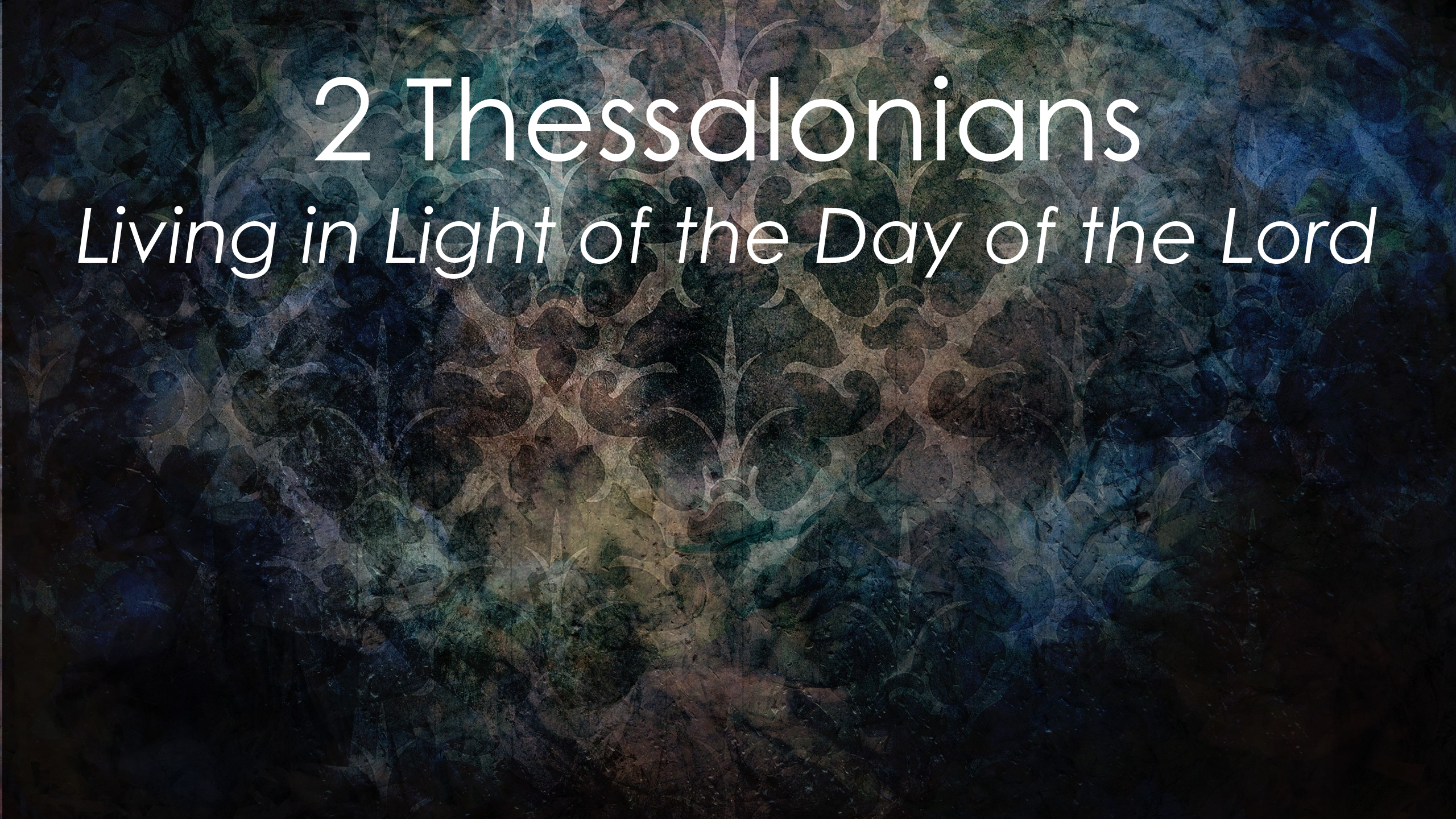 Concerning the Day of the Lord
(Part 4)
2 Thessalonians 2:1-10
May 1, 2022